স্বাগতম
লাল গোলাপ শুভেচ্ছা
10/26/2020
1
cwiwPwZ
‡gv:সাইফুল ইসলাম নজরুল   mnKvix wkÿK(MwYZ)
ফরহাদ নগর ওমরিয়া ফারুকিয়া দাখিল মাদ্রসা
ফেনি সদর,ফেনী।
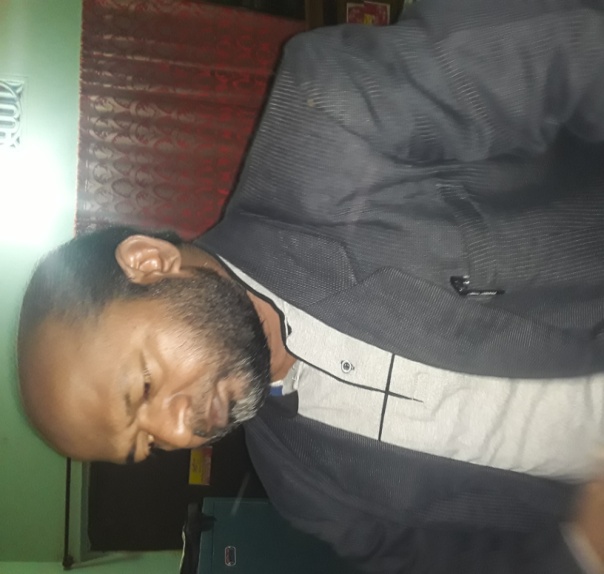 10/26/2020
2
bx‡Pi Qwe ¸‡jv jÿ¨ Ki:
A
A+   B+    C=1800
Kx†mi †hvM Kiv n‡q‡Q?       
wZbwU †Kv‡Yi cwigvc‡K Kx e‡j ?
wÎfyR
PZzf‚©R
C
B
wÎf‚‡Ri wZbwU †Kv‡Yi
wÎ‡KvYwgwZ
10/26/2020
3
AvR‡Ki cvV
wÎ‡KvYwgwZ
                    Aa¨vq : 9.1
 wÎ‡KvYwgwZK myÎvejx I AbycvZ
10/26/2020
4
bx‡Pi wÎf‚RwU jÿ¨ Ki:
A
Sinθ= 






Cosθ=






Tanθ=


Cosecθ, sec θ, cot θ nj Dc‡ii wZbwU Abycv‡Zi wecixZ AbycvZ
AwZf‚R
j¤^
θ
B
C
f‚wg
10/26/2020
5
AviI KwZcq myÎ
1. sin2θ + cos2θ = 1
2. cosec2 θ = 1+ cot2 θ 
3. sec2 θ = 1+ ten2 θ
 sin θ =                             tan θ = 

 cos θ =                             cot θ =
10/26/2020
6
প্রমাণ কর যে(tanθ+secθ)2=
10/26/2020
7
1| `jxq KvR
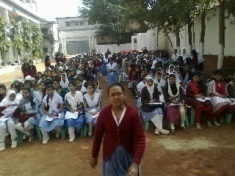 wP‡Î      ABC Gi    A=900 ,   
AC = ?
B
5wg.
4 wg
A
C
10/26/2020
8
মূল্যায়ন
.Tanθ=?
.sec2 θ - ten2 θ=?
.1- cos2θ = ?
10/26/2020
9
evwoi KvR
cÖgvb Ki †h,
  1.
10/26/2020
10
ab¨ev`
10/26/2020
11